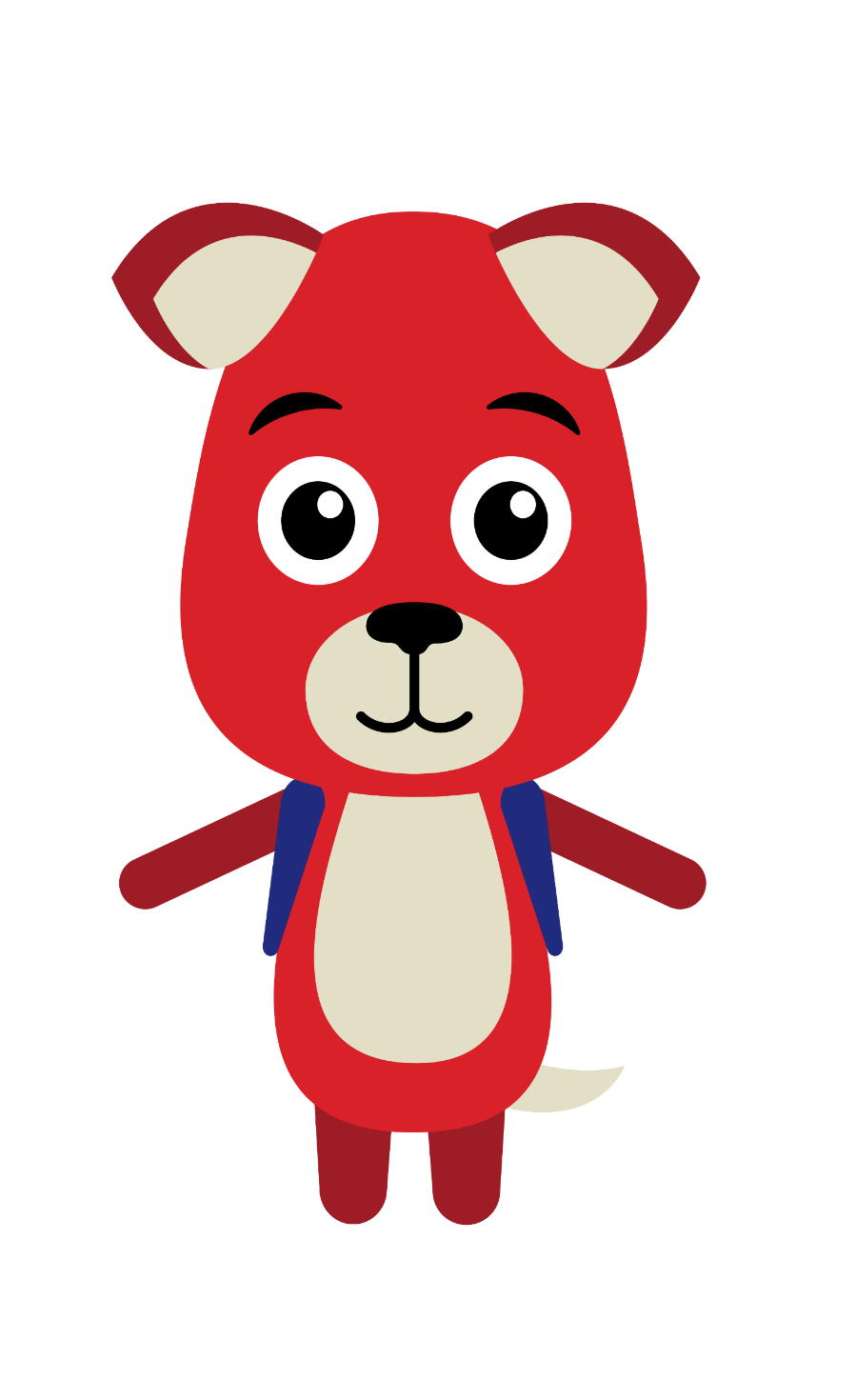 Ollaan yhdessätarkkoja liikenteessä!
Millainen Tampereen Ratikka on?
Tampereen Ratikka
Yhteen Ratikkaan mahtuu kolmen bussilastillisen verran matkustajia (264 hlöä). Istumapaikkoja on 104 kpl.
Ratikka kulkee päiväsaikaan 7,5 minuutin vuorovälein. Keskustassa vuoroväli on 3–4 minuuttia.
Ratikka on osa Nyssen tuoteperhettä. Pääset siis samalla matkalipulla niin bussiin kuin Ratikkaan.
Esteetön ja tilava
Ilmastoitu ja hyvin valaistu
Ympäristö-ystävällinen
Tampereella on 20 Ratikkaa, joista 15 on kerralla liikenteessä.
Valmistettu Kajaanissa, Škoda Transtechin Otanmäen tehtaalla.
Ratikan reitti
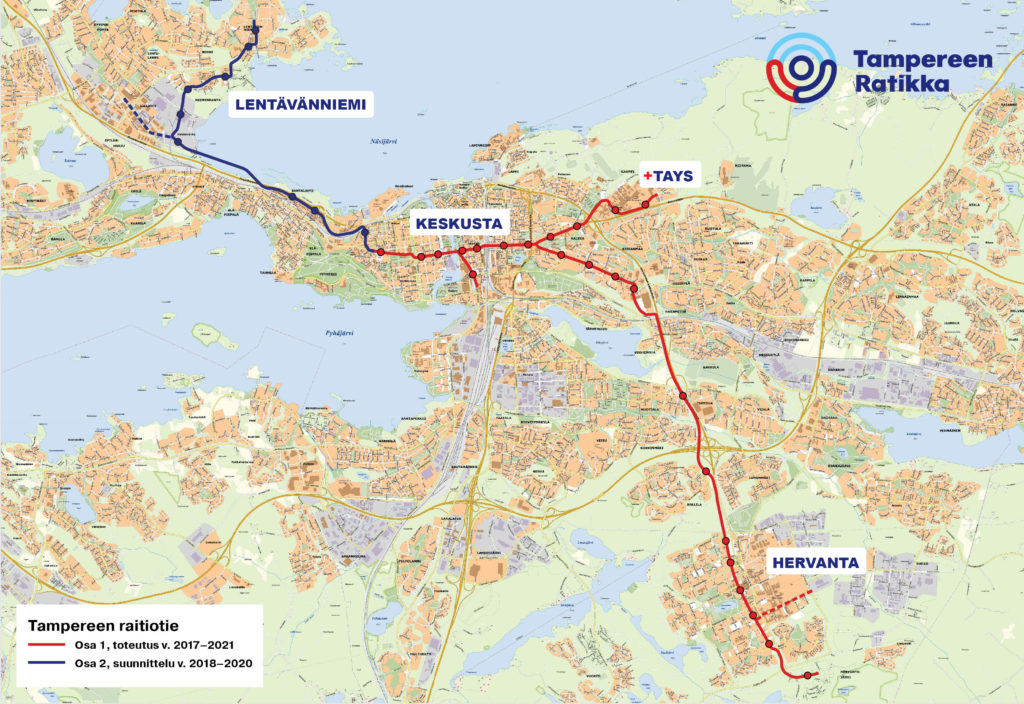 Linja 1 Sorin aukiolta Kaupin kampukselle sisältää 9 pysäkkiä:
Sorin aukio, Koskipuisto, Rautatieasema, Tulli, Sammonaukio, Kalevan kirkko, Hippos, Tays ja Kaupin kampus.
Linja 3 liikennöi tällä hetkellä Hervannasta Pyynikintorille. 
7. elokuuta alkaen linja 3 alkaa liikennöidä Santalahteen asti. Linja 3 Santalahdesta Hervantajärvelle sisältää 22 pysäkkiä:
Santalahti, Tikkutehdas, Särkänniemi, Pyynikintori, Tuulensuu, Keskustori, Koskipuisto, Rautatieasema, Tulli, Sammonaukio, Kaleva, Uintikeskus, Kalevanrinne, Hakametsä, Turtola, Hallila, Pohjois-Hervanta, Opiskelija, Hervantakeskus, Hervannan kampus, Etelä-Hervanta ja Hervantajärvi
Vuoden 2025 tammikuussa Ratikan reitti laajenee Santalahdesta Lentävänniemeen.
Ratikan reitin pituus on yhteensä 17,9 km
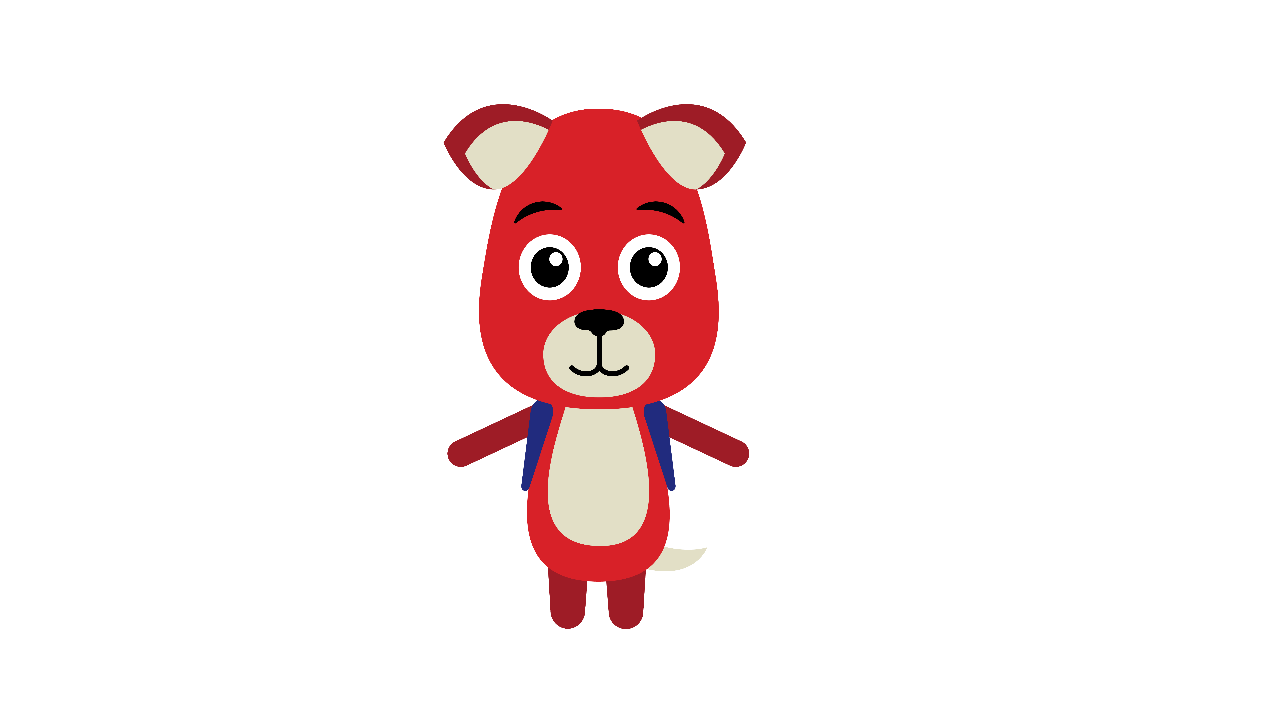 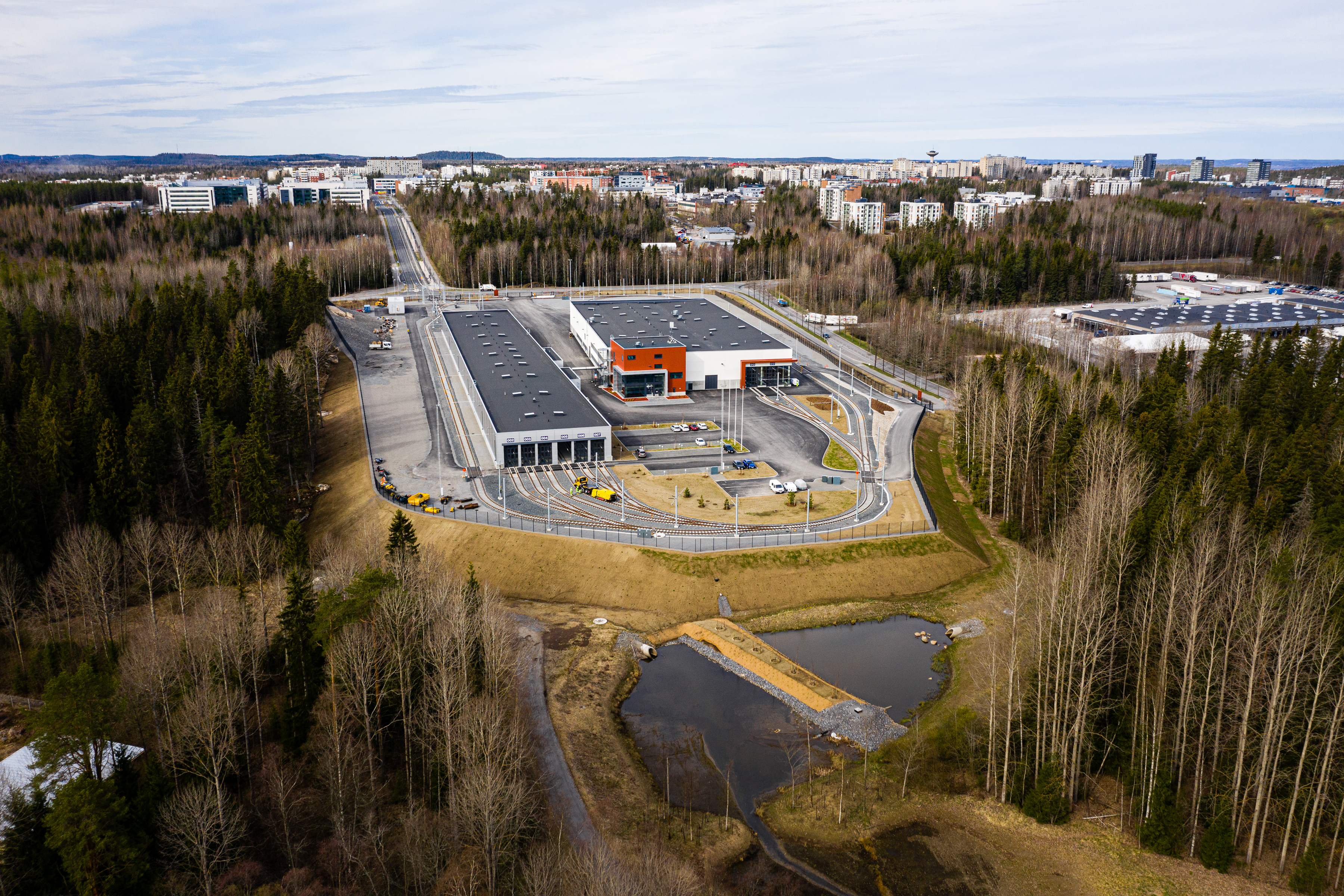 Raitiovaunuvarikko
KORJAAMOHALLI
SÄILYTYSHALLI
Varikko on paikka, jossa Ratikoita säilytetään ja huolletaan. Se on raitiovaunujen koti. 
Varikko sijaitsee Hervannassa.
Varikko koostuu kahdesta päärakennuksesta, joita ovat säilytyshalli ja korjaamohalli.
Varikko on toiminnassa ympäri vuorokauden, ja eri vuorokauden aikana varikkoa käyttää yhteensä yli sata henkilöä. 
Varikolla työskentelee kuljettajia, liikenteenohjaajia, radan ja vaunujen kunnossapitohenkilöstöä, siivoojia ja Ratikan toimihenkilöitä.
Hervannan raitiovaunuvarikko on kaikkien raitiovaunujen koti!
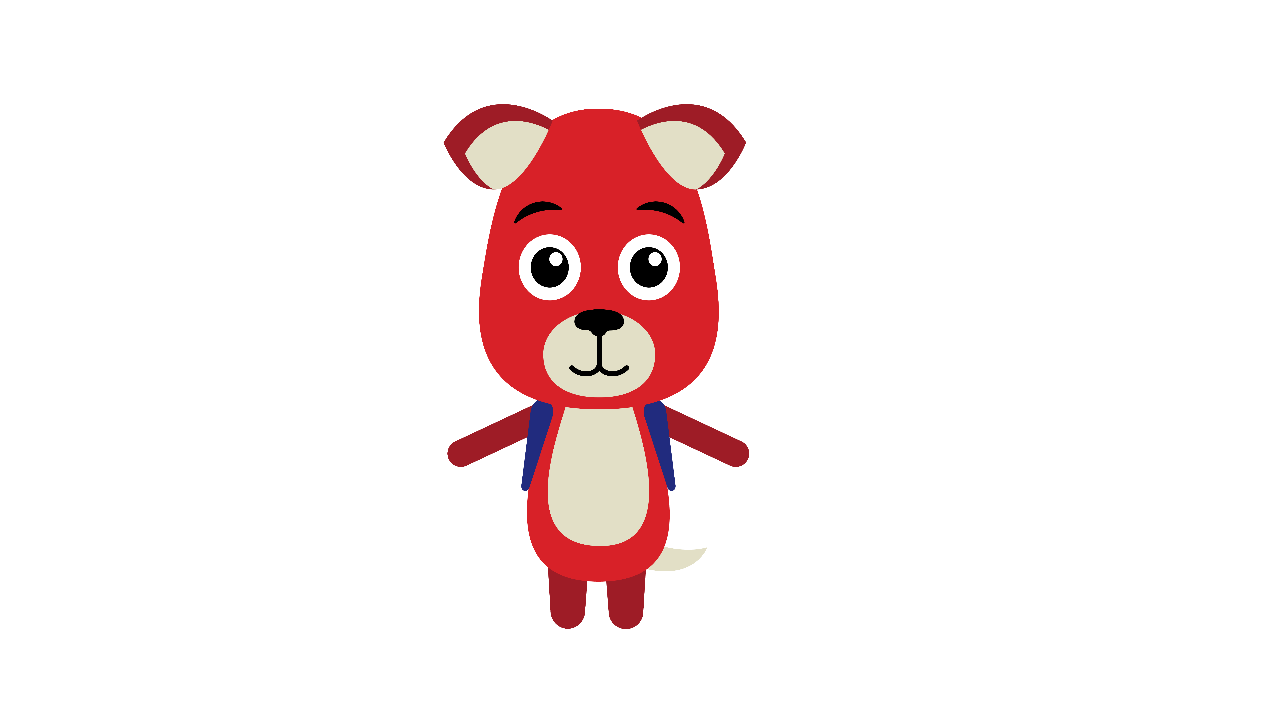 Liikennöinnin aloitus Santalahteen ja koeajot
Tampereen Ratikan liikennöinti Santalahteen alkaa 7. elokuuta – Sitä ennen Ratikka liikkuu alueella koeajoissa
Tampereen Ratikan liikennöinti Pyynikintorilta Santalahteen alkaa maanantaina 7.8.2023.
Ennen liikennöinnin aloitusta uudella raitiotieosuudella järjestetään koeajot.
Koeajot kestävän noin kuukauden.
Radan koeajoilla varmistetaan, että uusi raitiotiejärjestelmä toimii kuten pitää. Niitä suoritetaan yöaikaan.
Kun rata on testattu, kuljettajat aloittavat koeajot ja opettelevat ajoa uudella osuudella. Kuljettajat ajavat koeajoja päiväsaikaan.
Koeajoalueelle pystytetään Nyt tarkkana! –kylttejä kertomaan koeajoista.
Koeajoista tiedotetaan tarkemmin Tampereen Ratikan kanavissa.
Ratikan liikennöinti Santalahteen alkaa kesällä! Sitä ennen järjestetään koeajot.
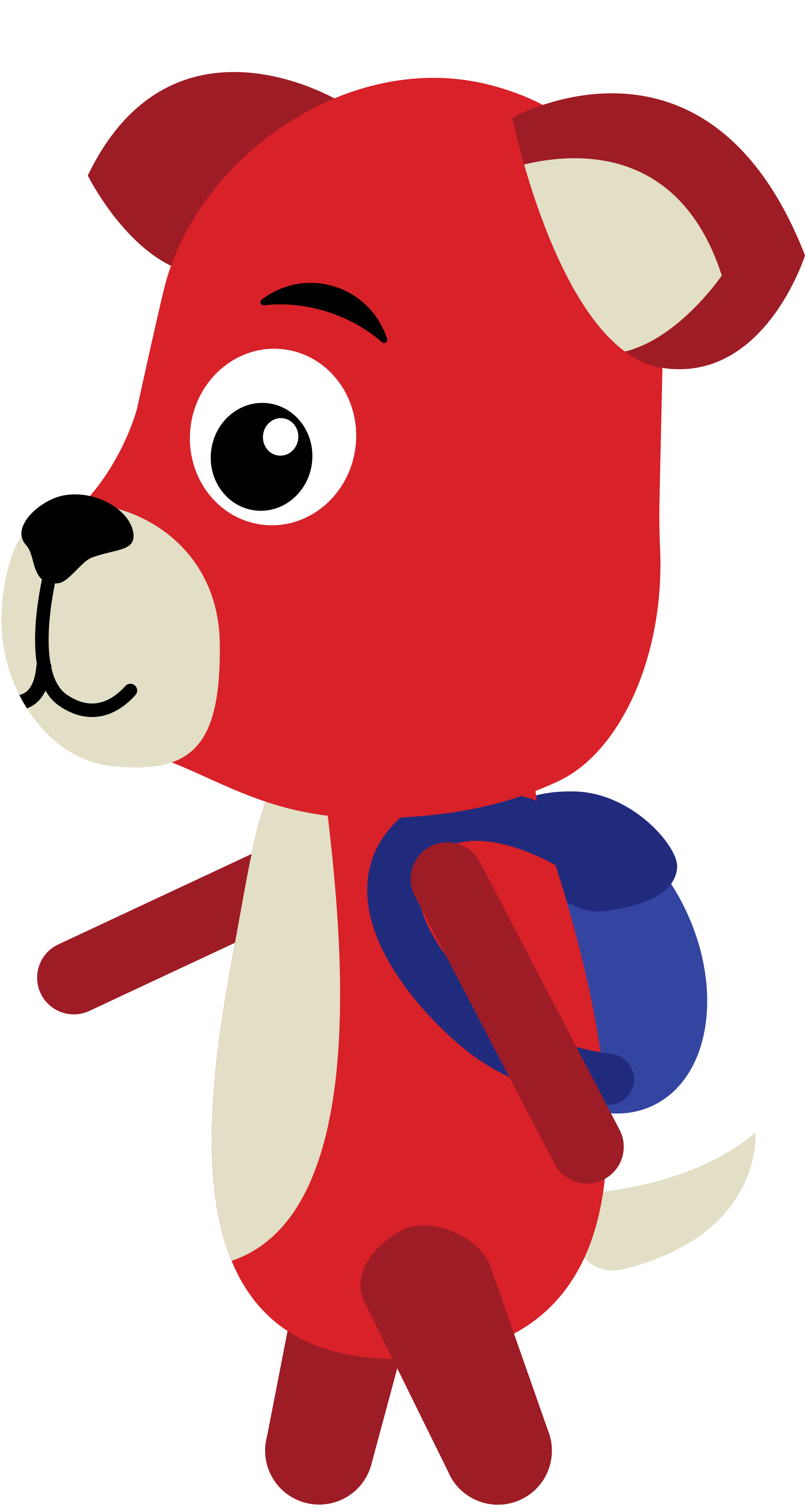 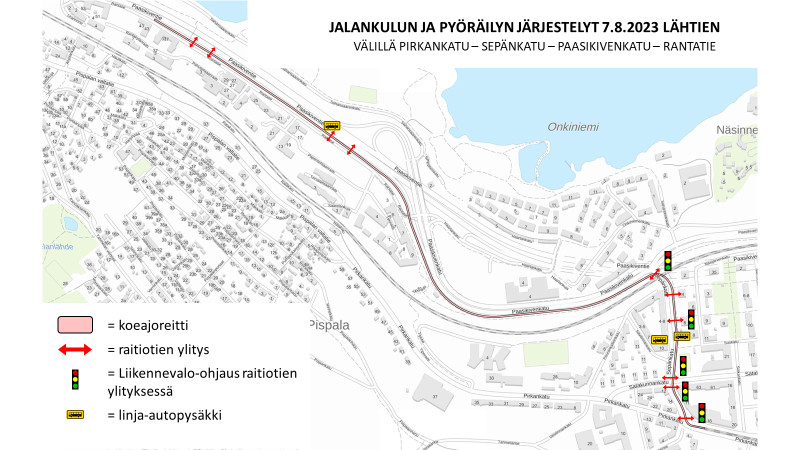 Miten raitiotie ylitetään turvallisesti?
Raitiotien turvallinen ylitys – Ollaan yhdessä tarkkoja liikenteessä!
Ylitä raitiotie aina vain suojateiltä tai ylityspaikoilta. 
Älä koskaan oikaise suoraan pysähtyneen Ratikan edestä tai takaa, sillä
vaunun keula on korkea eikä kuljettaja välttämättä näe sinua 
toisella kaistalla ajavan ajoneuvon kuljettaja ei näe sinua raitiovaunun takaa
Katso Tampereen Ratikan video raitiotien ylityspaikoista!
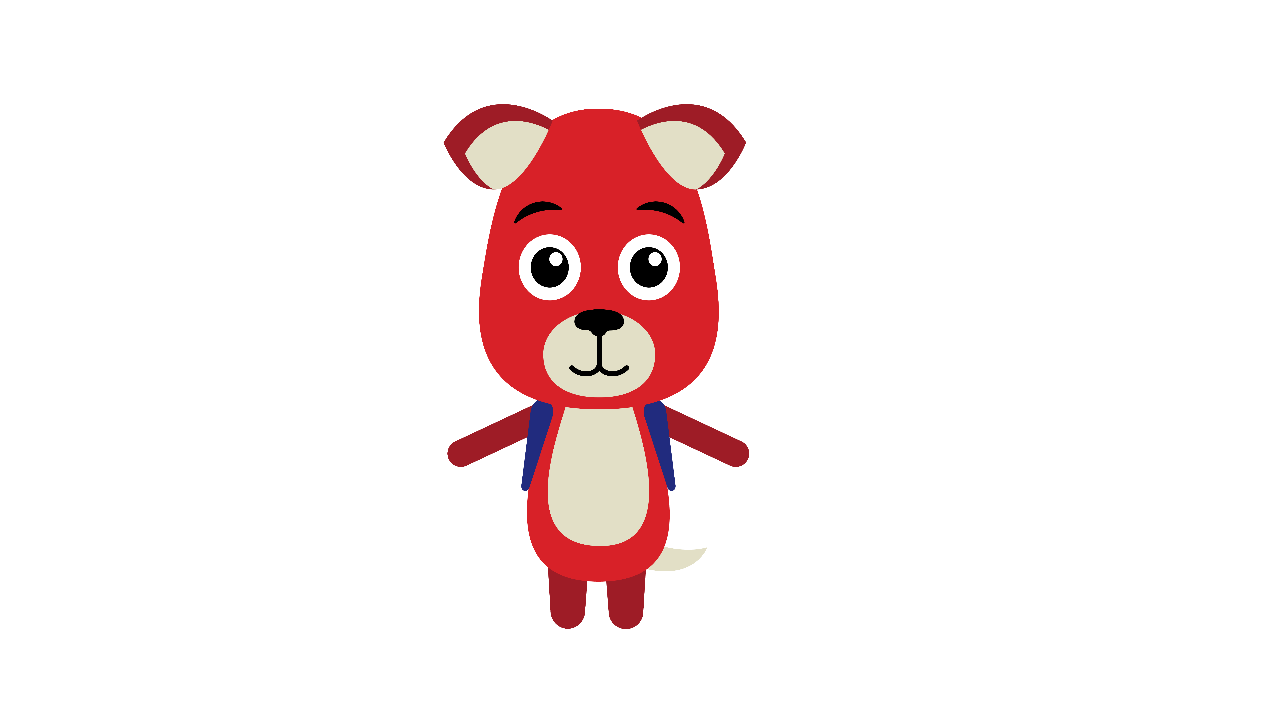 Raitiotien turvallinen ylitys – Ollaan yhdessä tarkkoja liikenteessä!
Näin ylität raitiotien turvallisesti:
Pysähdy ja toimi rauhallisesti.
Katso molempiin suuntiin ja varmista, ettei Ratikka tai autoja ole tulossa.
Kuuntele, jotta kohdistat vielä paremmin tarkkavaisuutesi tien ylitykseen.
Ylitä raitiotie kävellen, jotta muut ehtivät huomata sinut paremmin etkä esimerkiksi kompastu tai liukastu ylittäessäsi tietä.
Turvallinen suojatien ylitys
SUOJATIEKYLTTI
Suojateillä tien ja radan yli kulkevat suojatiemerkinnät.
Tunnistat suojatien suojatiekyltistä.
Ratikka väistää suojatiellä kulkĳaa. Varmista aina, että Ratikka on pysähtynyt ennen kuin ylität suojatien, sillä Ratikka on painava eikä pysty äkkipysähdyksiin.
Yleensä suojatien kohdalla on myös liikennevalot. Odota aina rauhassa, että valot ovat vaihtuneet sinulle vihreiksi ennen kuin ylität suojatien.
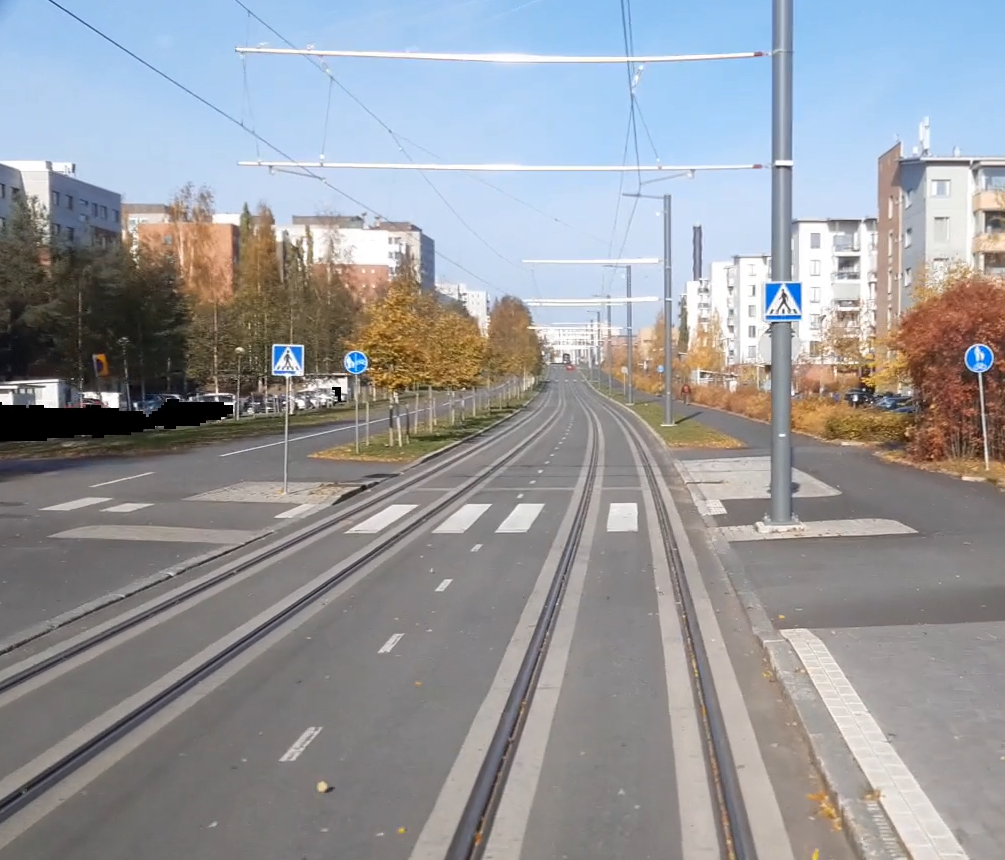 SUOJATIEMERKINNÄT
(VALKOISET VIIVAT)
Turvallinen raitiotien ylitys ylityspaikalta
Ylityspaikka on tien ylitykseen tarkoitettu kohta, jossa jalankulkijan tulee väistää muuta liikennettä. Odota aina rauhassa, että Ratikka ja muut kulkuneuvot ovat kulkeneet ohi ennen kuin ylität tien.
Ylityspaikalla jalankulkija väistää Ratikkaa, busseja, takseja ja huoltoliikennettä.
Ylityspaikan kohdalla ei ole suojatiemerkintöjä.
Tunnistat ylityspaikan madalletusta reunakivestä.
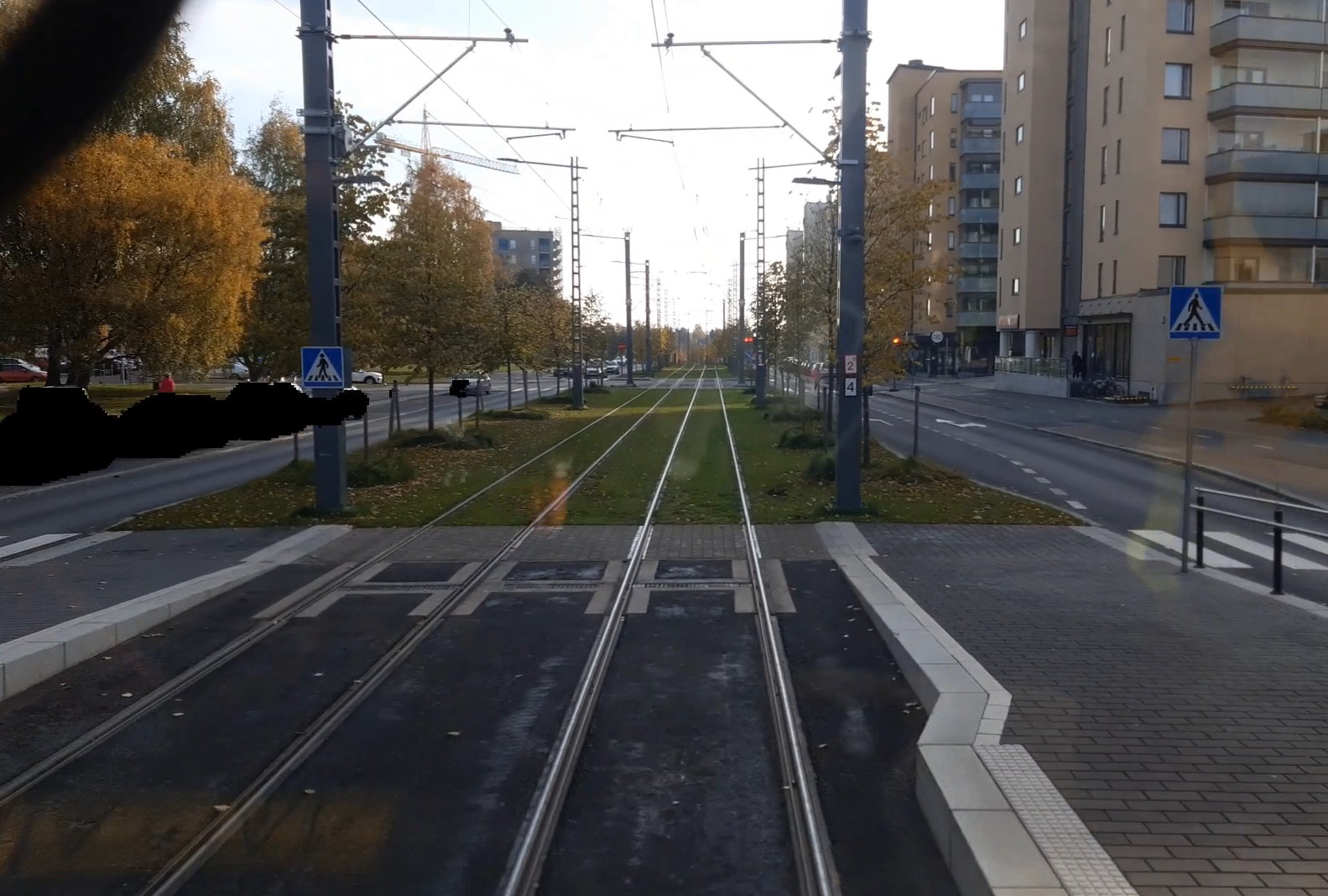 MADALLETTU REUNAKIVEYS
SUOJATIEMERKINNÄT PUUTTUVAT
10 tärkeää tärppiä
Ylitä raitiotie turvallisesti suojatien tai ylityspaikan kohdalta: Pysähdy – katso molempiin suuntiin – kuuntele – ylitä raitiotie kävellen.
Älä koskaan oikaise pysähtyneen Ratikan edestä tai takaa.
Raitiovaunu painaa kymmenen norsun verran. Painava vaunu pysähtyy hitaasti, joten älä koskaan ryntää vaunun eteen.
Raitiovaunu ei voi väistää sinua, koska se kulkee raiteilla.
Raiteilla liikkuu raitiovaunujen lisäksi myös kunnossapitokalustoa, joten ole aina varovainen rataa ylittäessäsi!
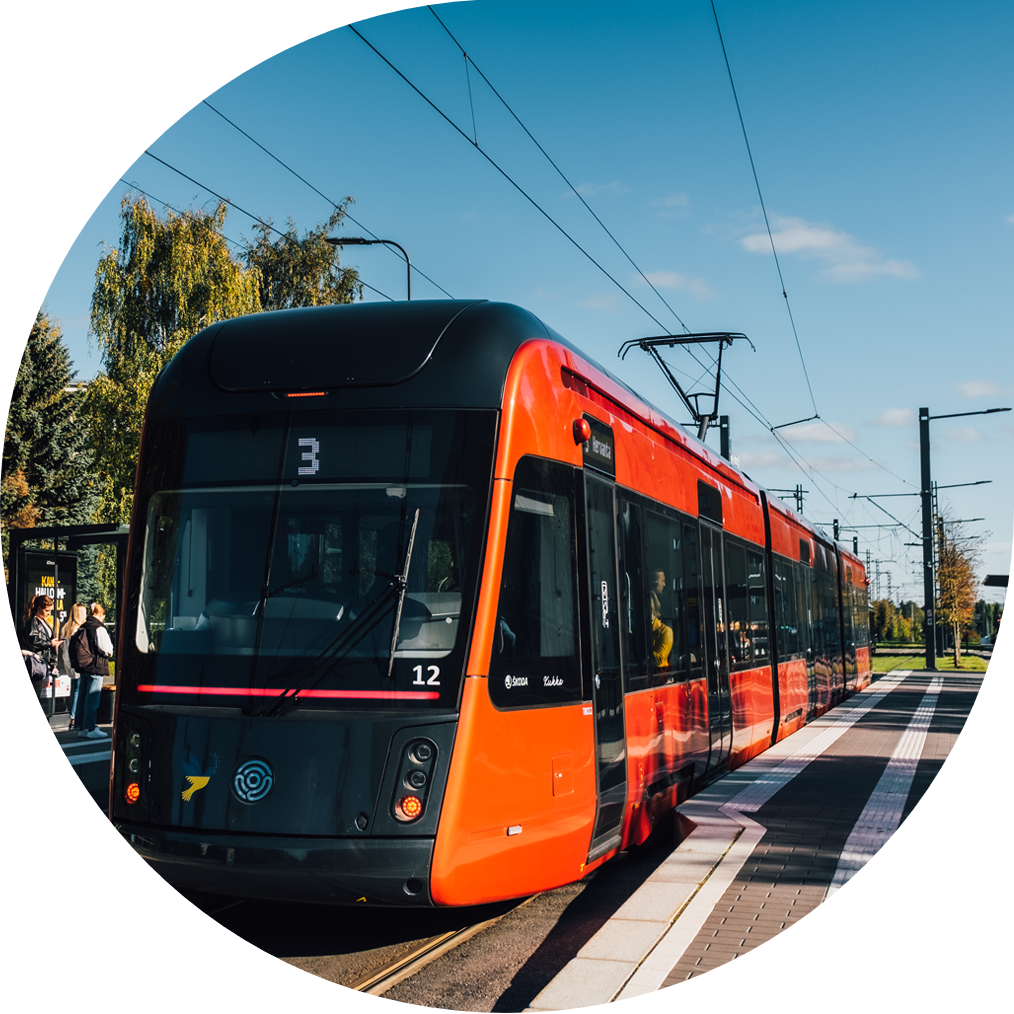 10 tärkeää tärppiä
Raitiovaunu on hiljainen, joten sitä ei välttämättä kuule etukäteen.
Ratikan odottaminen on turvallisinta, kun oleskelet tai kävelet pysäkillä valkoisen kiveyksen takana. 
Älä yritä koskettaa liikkuvaa Ratikkaa, jotta et loukkaa itseäsi vaunun teräviin osiin.
Raitiotie ei ole oleskelu- tai leikkipaikka.
Valokuvia ja selfieitä ei saa koskaan ottaa radalla.
Odota Ratikkaa pysäkillä valkoisen kiveyksen takana.
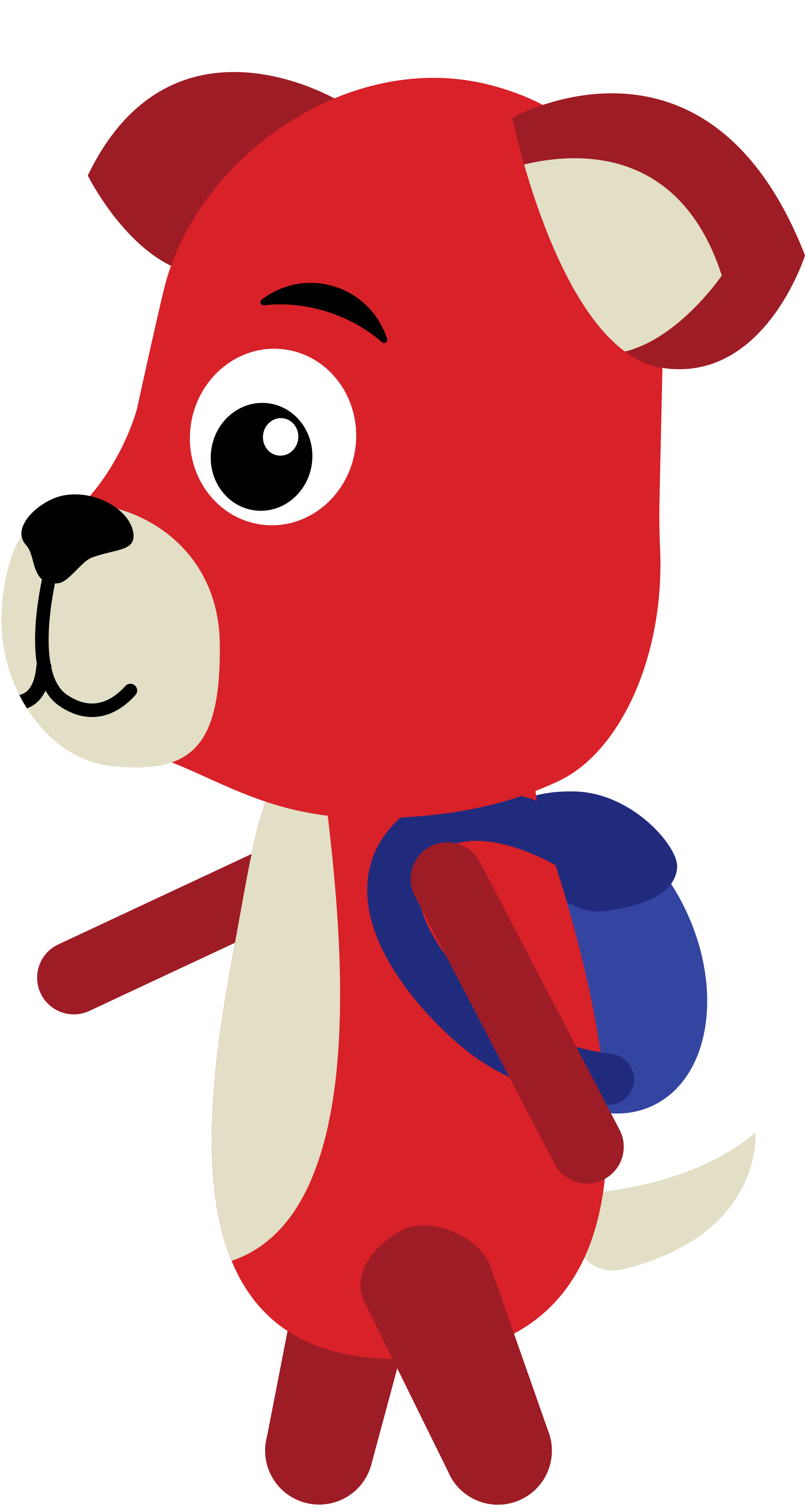 R.A. Tikka ja Ratikkabongari auttavat Ratikka-arkeen totuttelussa
Ratikka on tuonut kaikkien Tampereella liikkuvien arkeen uutta opeteltavaa. Ratikkabongari ja paljasvarpainen takatukkatikka R.A. Tikka ovat rientäneet pienten tamperelaisten avuksi kertomaan, miten Ratikalla ja sen läheisyydessä liikutaan.
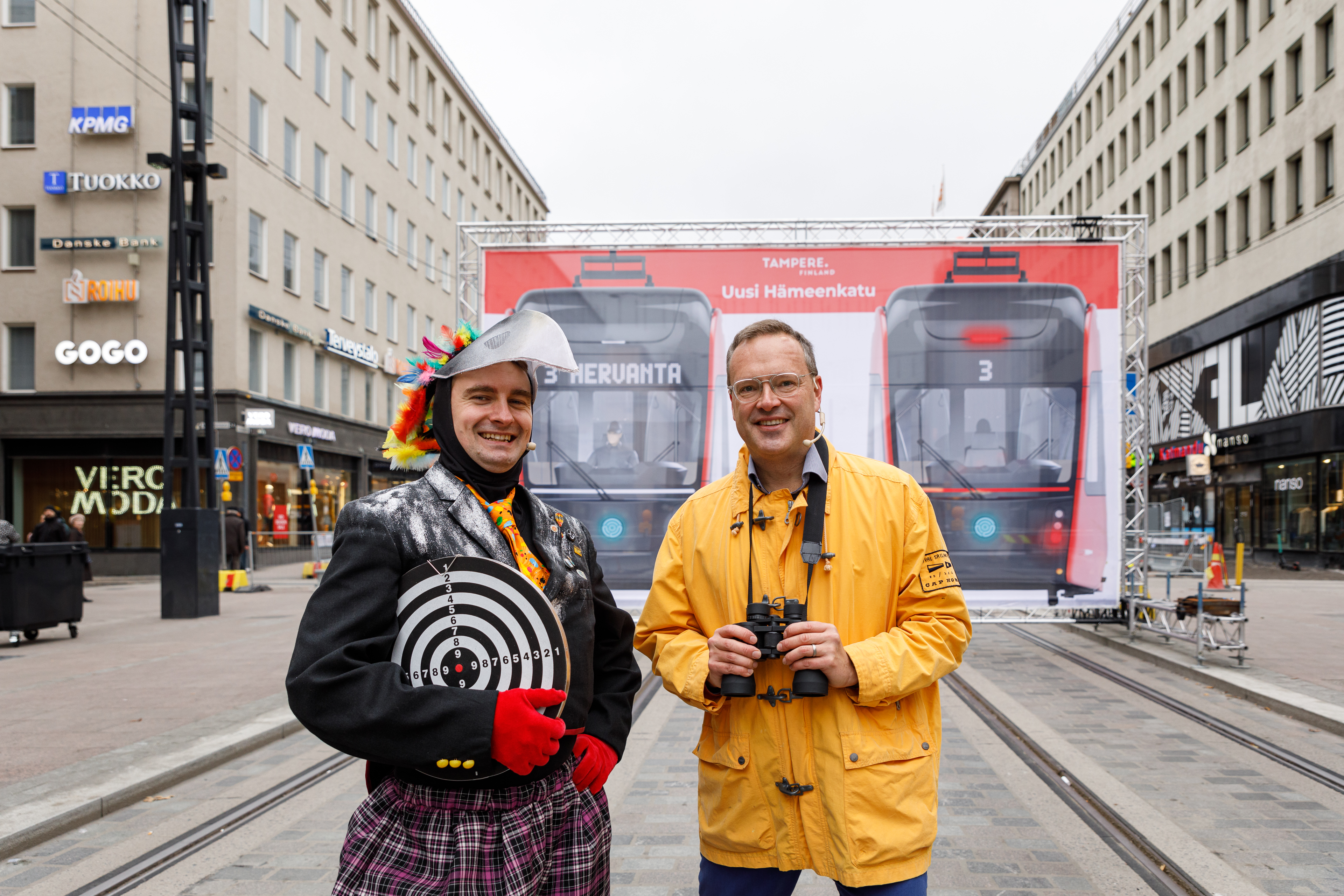 Kaksikon videot:
Ratikkapysäkillä Katso video tästä > 
Raiteiden turvallinen ylittäminenKatso video tästä >
Ratikalla matkustamisen ABCKatso video tästä >
[Speaker Notes: Ratikkapysäkillä: https://youtu.be/YifQFmBNbLY 
Raiteiden turvallinen ylittäminen: https://youtu.be/BEfMh6Qnf44
Ratikalla matkustamisen ABC: https://youtu.be/3pqwARTMuVY]
Hyödyllisiä linkkejä ja videoita opettajille
Tampereen Ratikan liikenneturvallisuus-sivut:
www.tampereenratikka.fi/liikenneturvallisuus/

Videot Ratikalla ja bussilla matkustamisesta:
Rasse-koira matkustaa Tampereen Ratikalla > 
Onni-nalle ja kaverit matkustavat Nyssellä >
Ratikalla matkustaminen-animaatiot (soittolista, jolla useita videoita) >

Rataturvallisuus:
Väyläviraston video rataturvallisuudesta yläkoululaisille >
[Speaker Notes: Rasse-koira matkustaa Ratikalla: https://youtu.be/9z7BL0wucCM 
Onni-nalle ja kaverit matkustavat Nyssellä: https://youtu.be/61VCB7HIys4 
Ratikalla matkustamisen animaatiot (soittolista): https://www.youtube.com/playlist?list=PLp4JPyWftiHUOCK86SxBfkYkQysugRLoL 
Väyläviraston video rataturvallisuudesta yläkoululaisille: https://youtu.be/p2UCXwtRBzs]
Kiitos, kun olet kanssamme tarkkana liikenteessä!
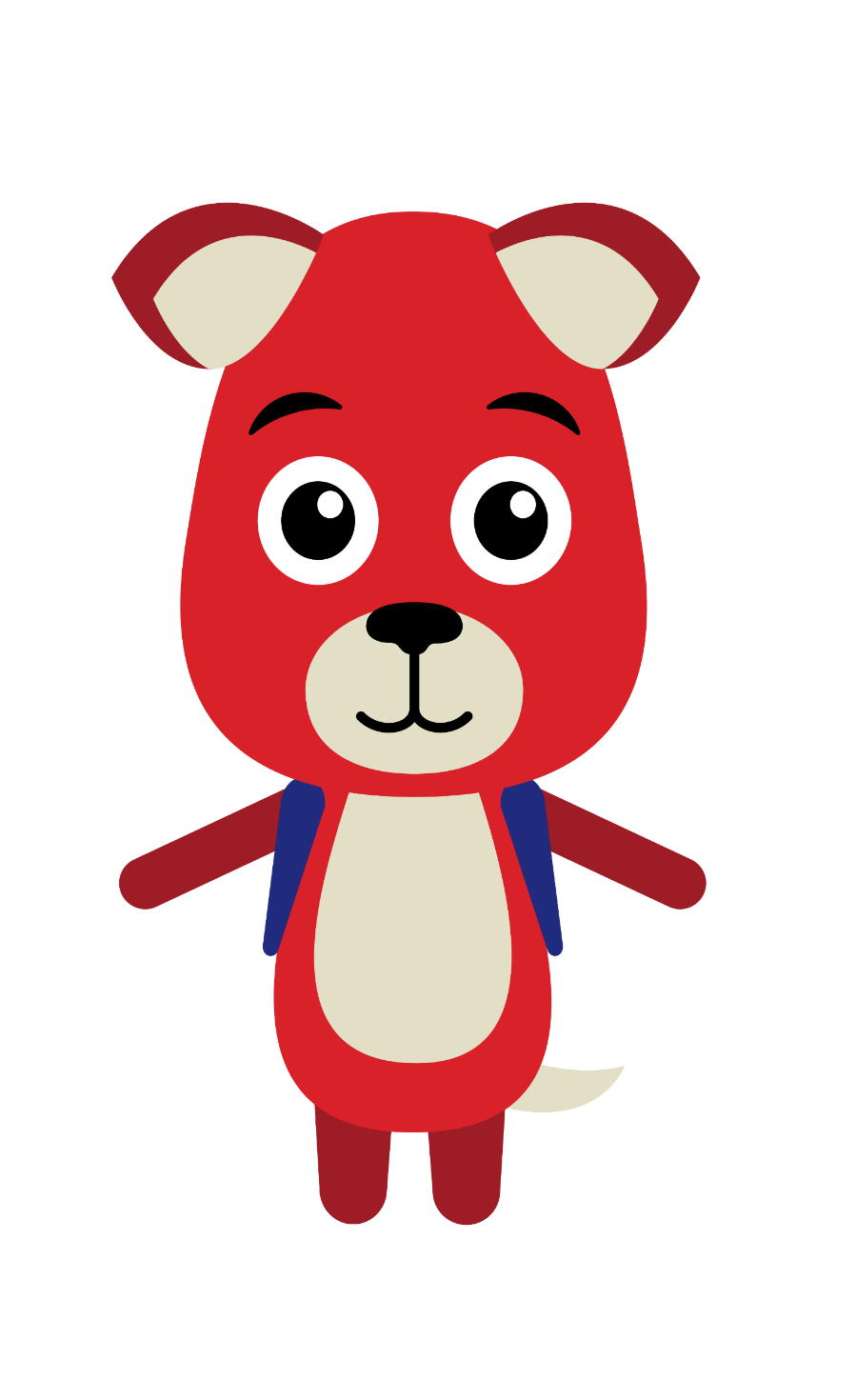